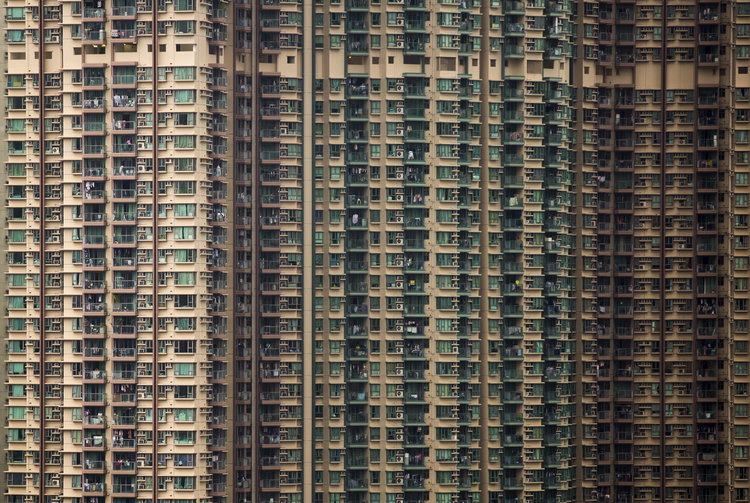 Urban challenges in the developed world
IGCSE Geography Edexcel 9-1
Case study: Hong Kong
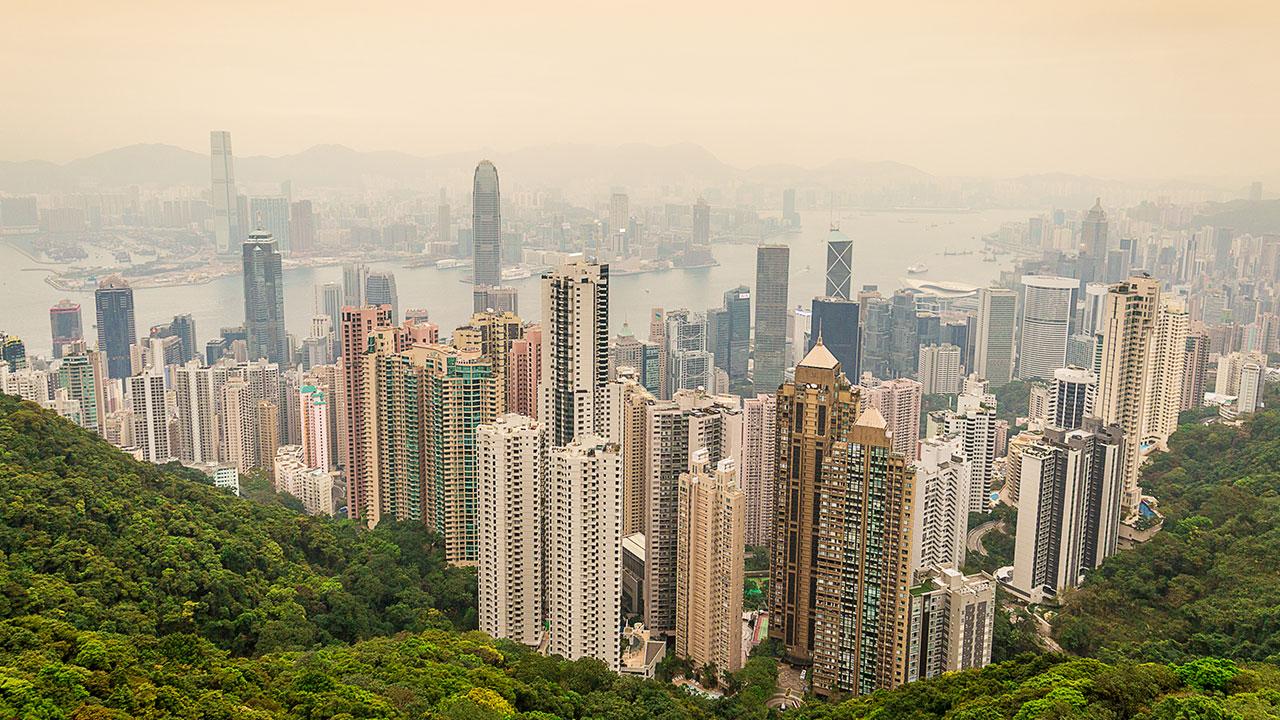 Title – Urban Challenges in Hong Kong


Outcomes:

All will be able to describe the urban challenges that Hong Kong experiences linked to food, energy, transport and waster disposal demands, concentrated resource consumption, and segregation.

Most will be able to explain the urban challenges that Hong Kong experiences linked to food, energy, transport and waster disposal demands, concentrated resource consumption, and segregation.


Some will be able to analyse what the biggest problems are and then come up with solutions to help manage.
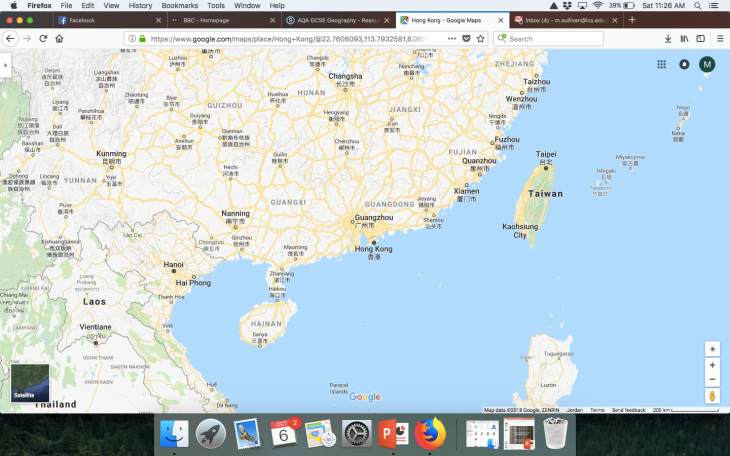 Challenge 1:

Describe the location of Hong Kong, making sure to include:

Continent
Nearby Countries
Compass Points
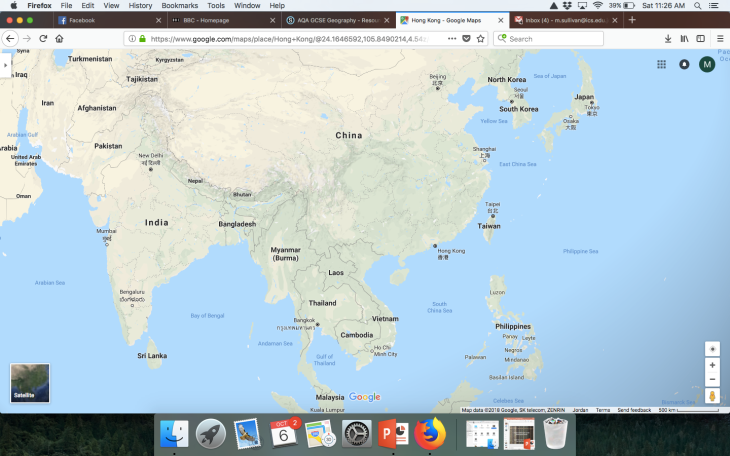 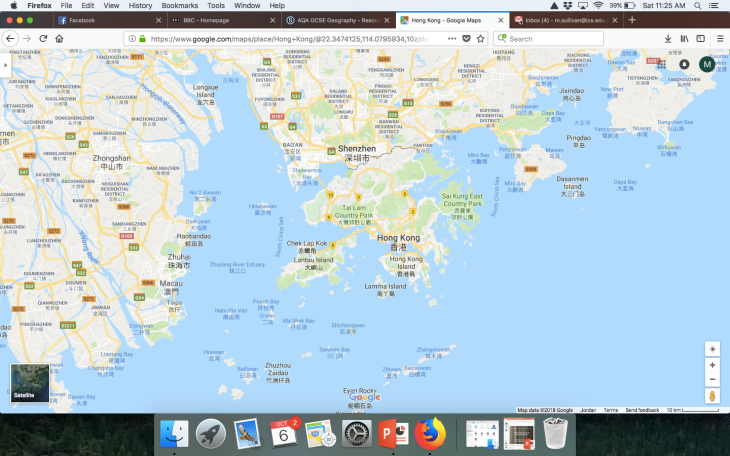 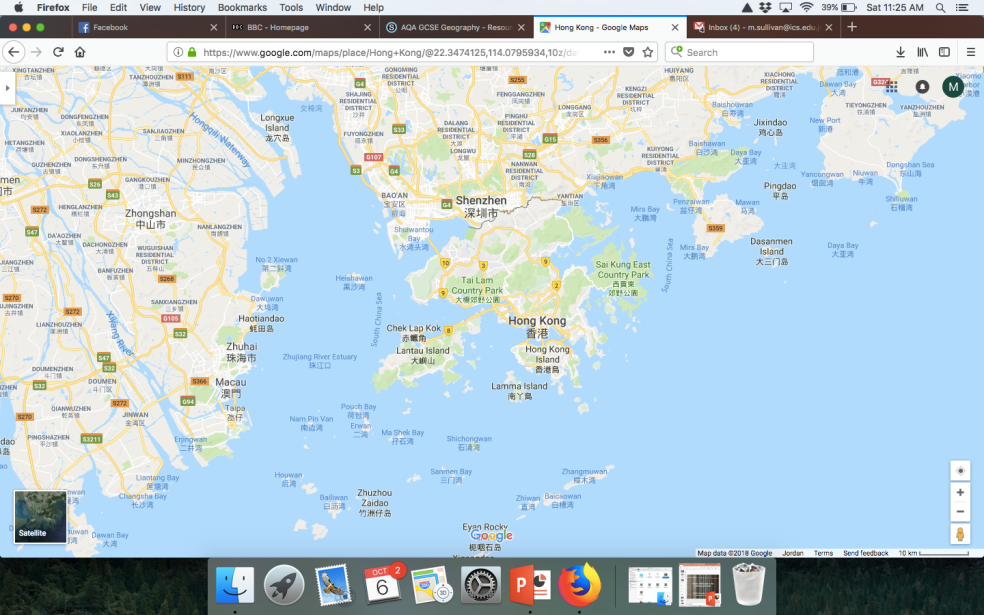 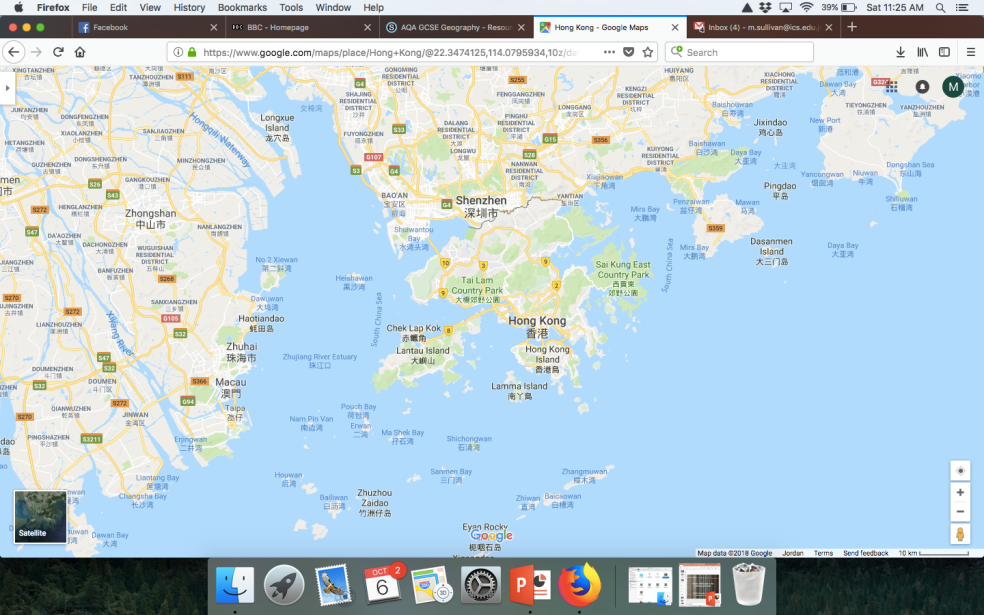 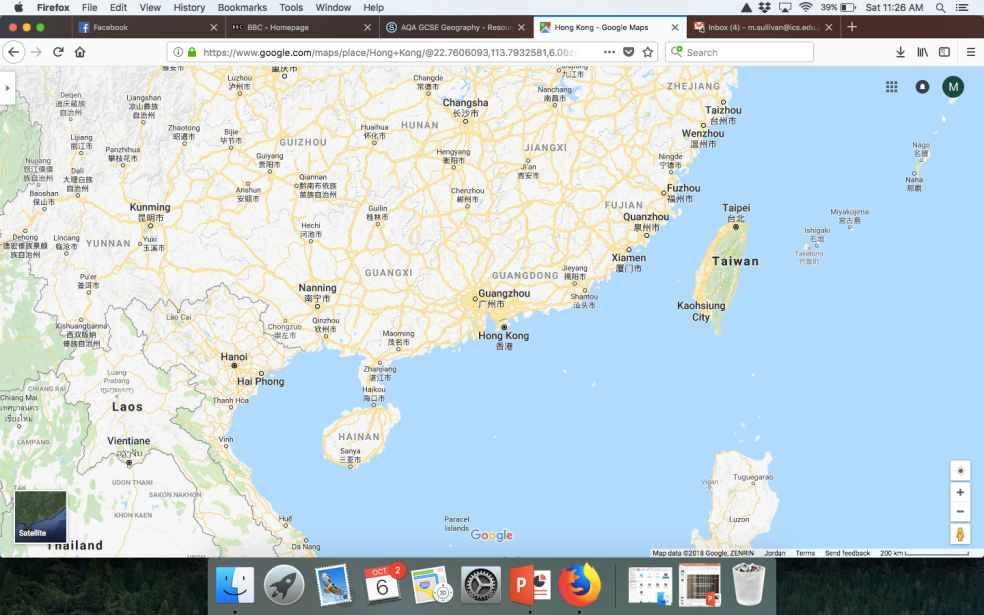 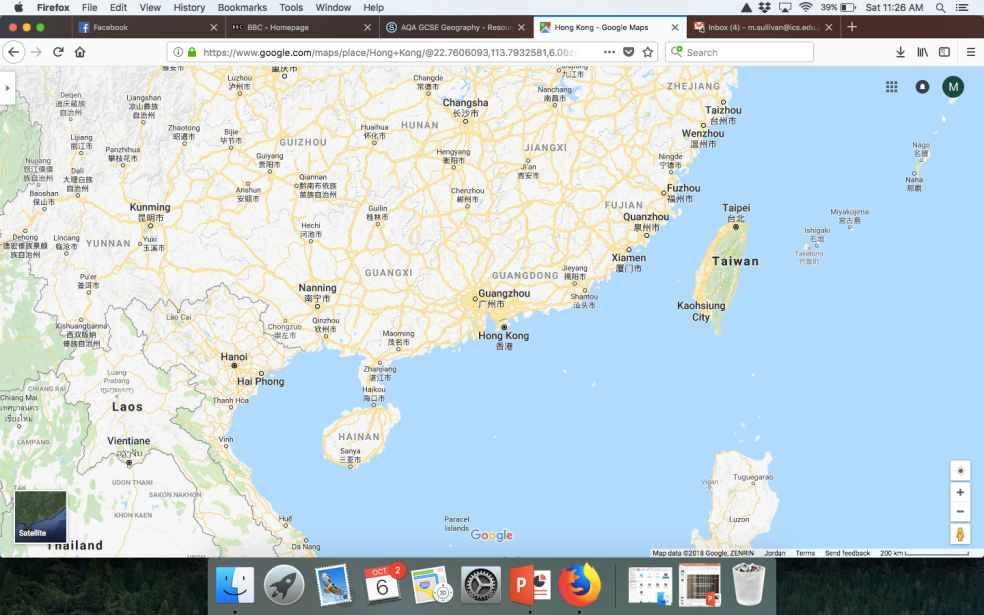 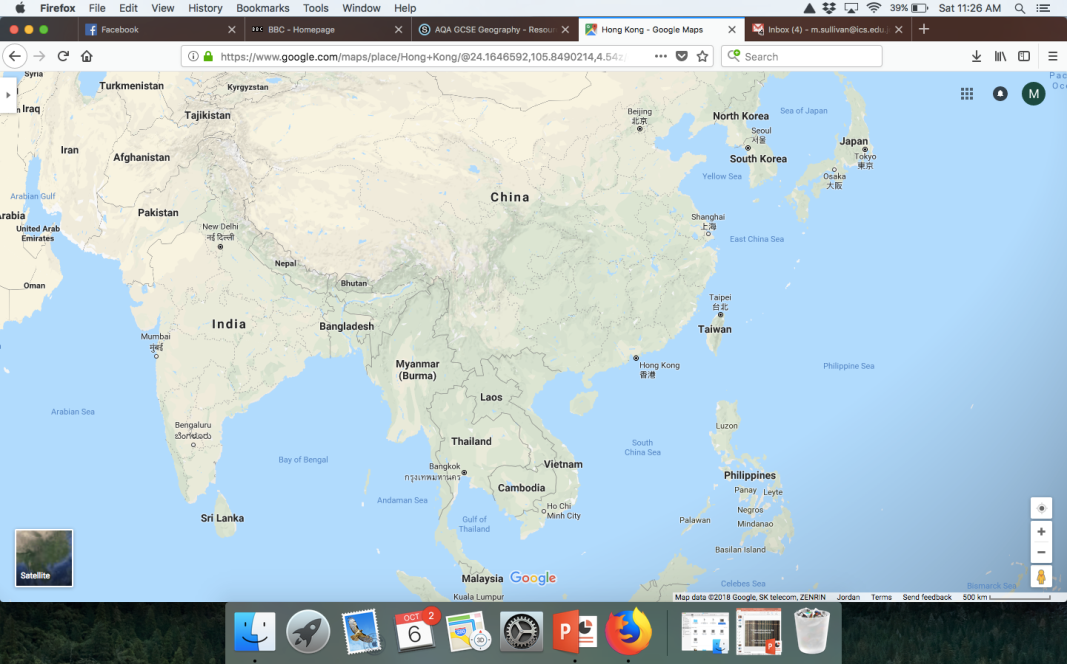 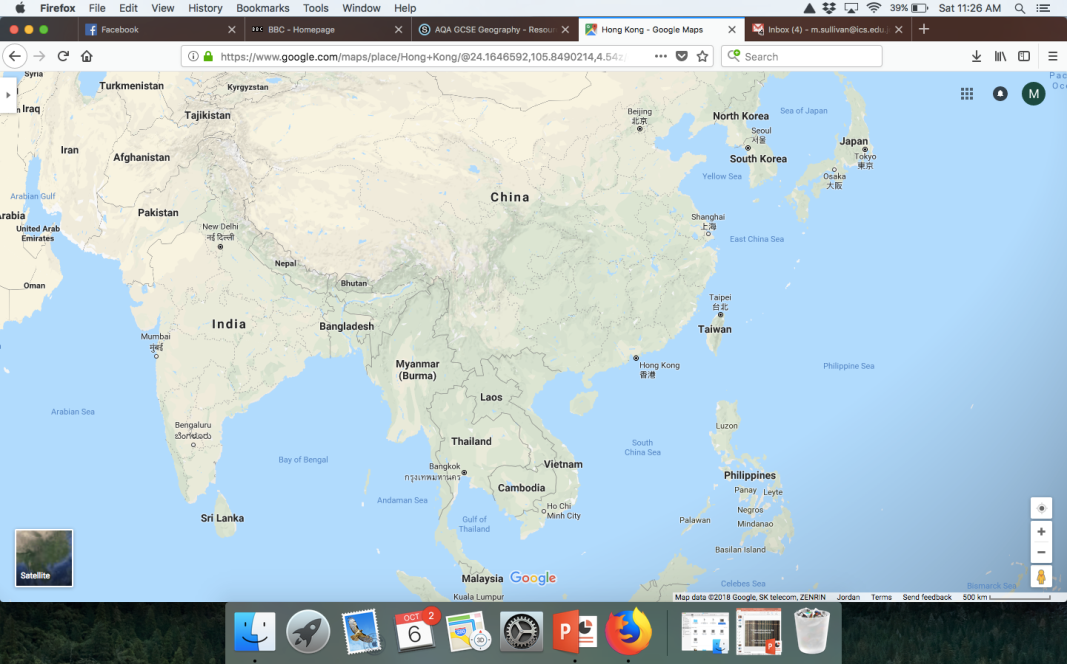 Case study: Hong Kong
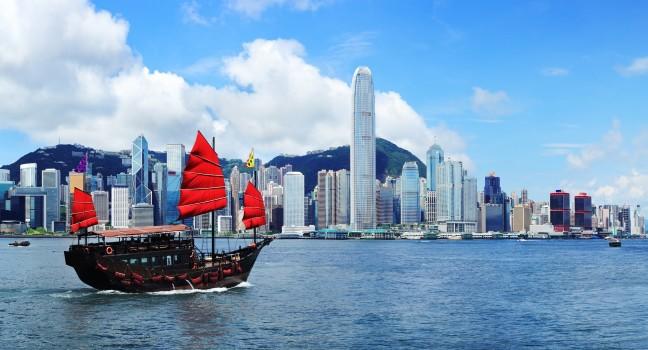 Case study: Hong Kong
Occupied by the UK in 1841, in1984, Hong Kong became the Hong Kong Special Administrative Region of the People's Republic of China on 1 July 1997. In this agreement, China promised that, under its "one country, two systems" formula, China's socialist economic system would not be imposed on Hong Kong and that Hong Kong would enjoy a "high degree of autonomy" in all matters except foreign and defence affairs for the subsequent 50 years.
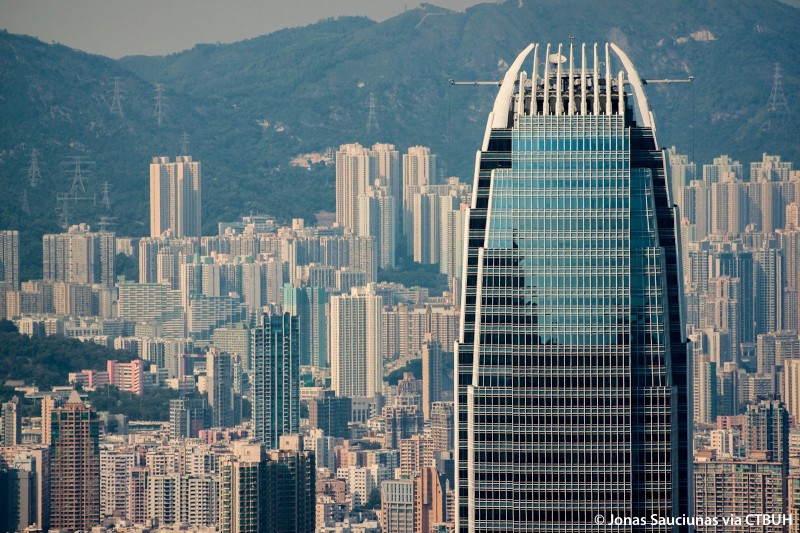 Global city/developed country
Hong Kong has a land area of over 1000 km2 and over 7m population
It is both a world city and an autonomous country with some political independence from China.
It is one of  the world’s top financial and business centres
‘S.E.E.’ challenges
The challenges faced by developed world cities fall under 3 categories:
Social, Economic and Environmental

Challenge 2 – Colour code the challenges as either Social, Economic or Environmental

Extra Challenge – Which do you think might be the biggest challenges and why?
Deindustrialisation
Social services and housing
Pollution and waste disposal
Ecological Footprint
Globalisation
Poverty and deprivation
Food supply
Sustainability
Ethnic segregation
Transport and traffic
Hazard Risk
Quality of life
Energy supply
Service provision
Energy, land, water
Green Space
Ageing population
Terrorism and crime
Economic challenges
These are mostly:
Deindustrialisation
Globalisation
Food supply
Transport and traffic
Energy supply
Service provision
Social challenges
These are mostly:
Social services and housing
Poverty and deprivation
Ethnic segregation
Quality of life
Ageing population
Terrorism and crime
Environmental challenges
These are mostly:
Ecological footprint
Pollution and waste disposal
Energy, land, water
Green space
Hazard risk
Sustainability
Challenge 3 - Read about the challenges in more detail and add some of the detail to your tables / spider / bullet points.

Extra Challenge – Look through the PowerPoint I’ve shared with you see what surprises you most. Add extra detail to your notes.
Food supply
With very little arable land on which to farm, agriculture contributes only 0.1% of its GDP. Most food is imported.
Deindustrialisation/Globalisation
Hong Kong has benefited from globalisation, but with its economy based on trade and financial services manufacturing has never been a major part of the economy, so it has not been affected by deindustrialisation as such.
It is the world’s 11th largest trading country and the world’s largest re-export centre.  These products are mostly made in mainland China.
Ethnic segregation
A factor leading to social polarisation.
94% of population is of Chinese descent, 6% from Phillipines, Indonesia, Nepal and India. Most employed in domestic service industry.
Also British, Americans, Canadians, Japanese and Koreans. They work in commercial and financial sector and live in wealthier areas.
Transport and traffic
HK has a well-developed transport network and so movement is relatively easy.
Over 90% of the 11 million journeys made daily are on public transport (railways, buses, ferries)
Water supply
There are very few rivers or lakes
Groundwater is difficult to access
Rainfall seasonal and variable
HK has to import water 70% of its water from China
Poverty and deprivation
It is extremely difficult for people to move from public to private housing
This reduces social mobility leading to social polarisation (the process of segregation within a society based on income inequality and socio-economic status)
Extreme wealth as well as poverty and deprivation found in the same area
Slum areas – many in Kowloon City – cleared away in 1990s. Today slums are on rooftops – ‘penthouse slums’ or ‘rooftop shanty towns’. These are illegal and unique to HK.
Energy supply
Energy supply is mostly from electricity. 75% is generated from fossil fuel power stations (mostly coal)
25% is generated from nuclear power, imported from China.
Social services and housing
HK provides good education and healthcare
Housing has become ‘vertical’ as a result of population density
50% live in public housing, rented from the government.
Private housing is the 3rd most expensive globally
Ecological footprint – it’s bad!
HK burns large amounts of fossil fuels
Marine environment damaged due to large amounts of land reclaim from the sea
Smog (smoke and fog) drifts in from industrial areas
Waste disposal (vast amounts of landfill) with recent attempts to recycle and use it as an energy source.
Resources
Due to its size, economic activity and population, HK is a huge consumer of resources. Its ecological footprint is therefore ‘deep’
Economic challenges
Deindustrialisation/Globalisation
Hong Kong has benefited from globalisation, but with its economy based on trade and financial services manufacturing has never been a major part of the economy, so it has not been affected by deindustrialisation as such.
It is the world’s 11th largest trading country and the world’s largest re-export centre.  These products are mostly made in mainland China.
Economic challenges
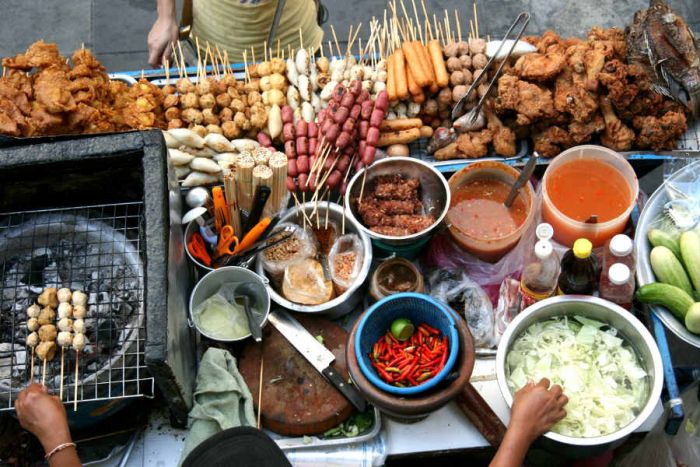 Food supply
With very little arable land on which to farm, agriculture contributes only 0.1% of its GDP. Most food is imported.
Economic challenges
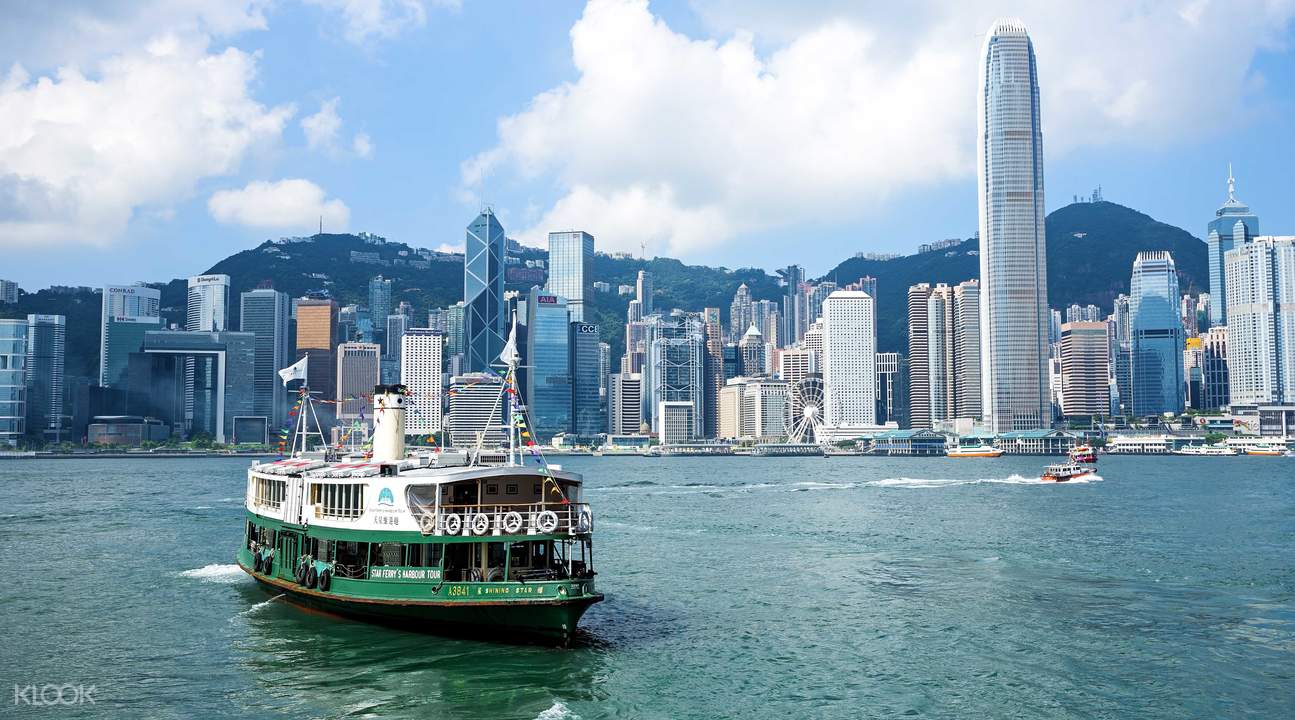 Transport and traffic
HK has a well-developed transport network and so movement is relatively easy.
Over 90% of the 11 million journeys made daily are on public transport (railways, buses, ferries)
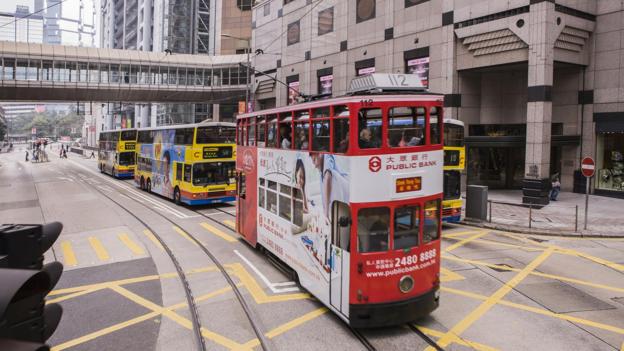 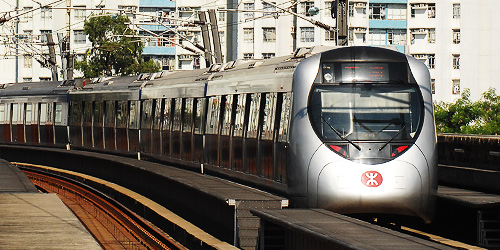 Economic challenges
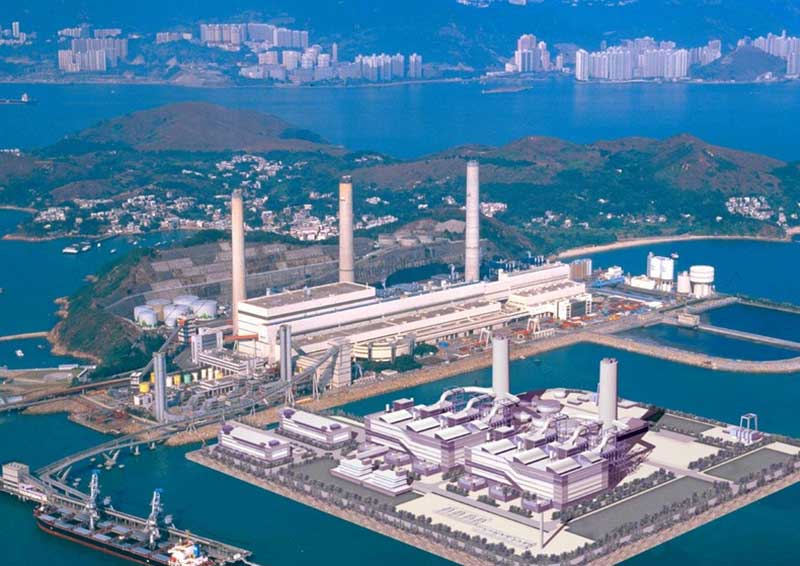 Energy supply
Energy supply is mostly from electricity. 75% is generated from fossil fuel power stations (mostly coal)
25% is generated from nuclear power, imported from China.
Social challenges
Social services and housing
HK provides good education and healthcare
Housing has become ‘vertical’ as a result of population density
50% live in public housing, rented from the government.
Private housing is the 3rd most expensive globally
Social challenges
Poverty and deprivation
It is extremely difficult for people to move from public to private housing
This reduces social mobility leading to social polarisation (the process of segregation within a society based on income inequality and socio-economic status)
Extreme wealth as well as poverty and deprivation found in the same area
Slum areas – many in Kowloon City – cleared away in 1990s. Today slums are on rooftops – ‘penthouse slums’ or ‘rooftop shanty towns’. These are illegal and unique to HK.
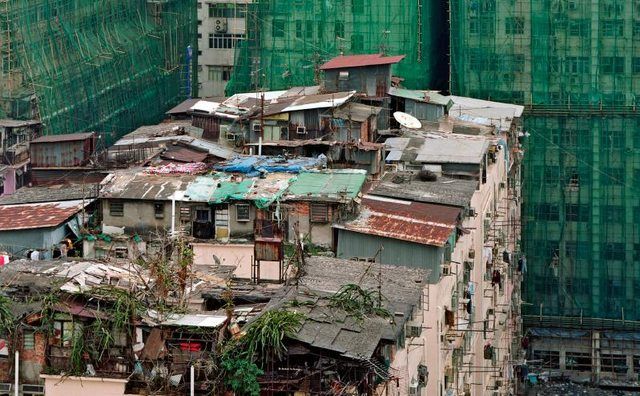 Hong Kong's Informal Rooftop Communities.
Boxed in: life inside the 'coffin cubicles' of Hong Kong – in pictures
Photographer Benny Lam has documented the suffocating living conditions in Hong Kong’s subdivided flats, recording the lives of these hidden communities
From The Guardian newspaper/website Wed 7 Jun 2017
Link: https://www.theguardian.com/cities/gallery/2017/jun/07/boxed-life-inside-hong-kong-coffin-cubicles-cage-homes-in-pictures
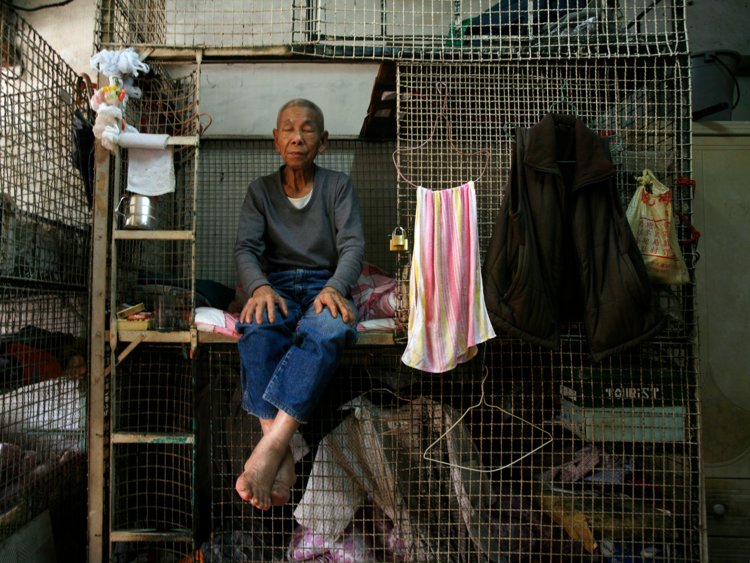 Hong Kong's 20-square-foot 'coffin homes' expose a terrifying truth about the future of cities
Photo: Damir Sagolj/Reuters
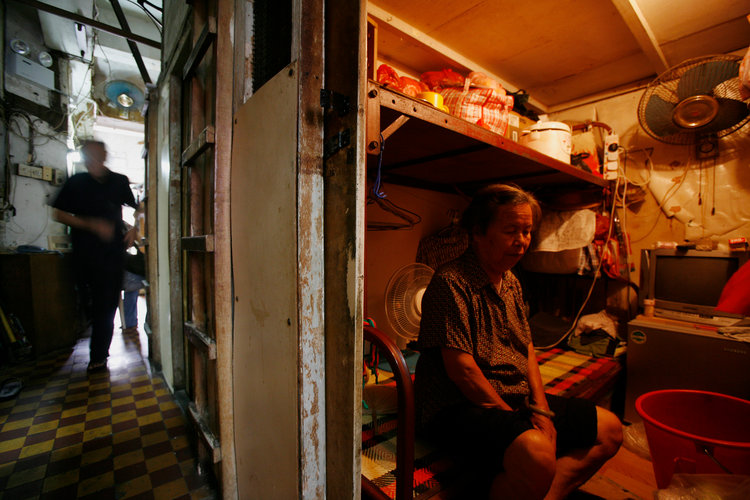 Photo: Damir Sagolj/Reuters
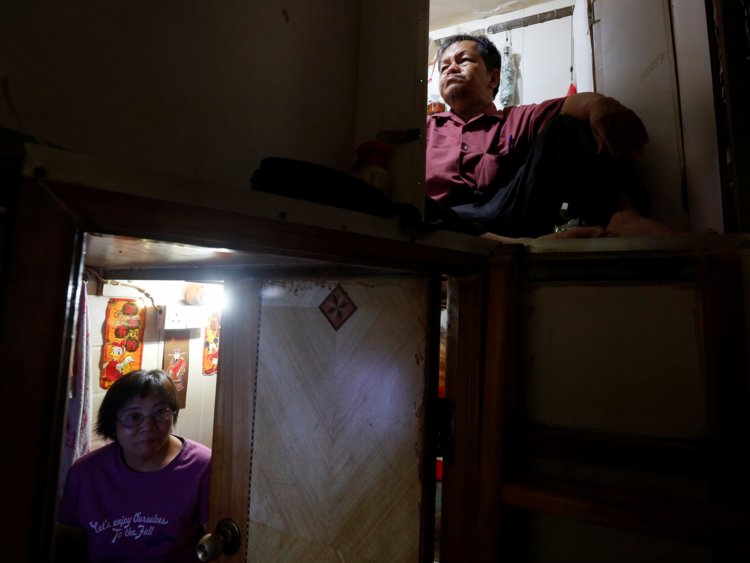 Photo: Damir Sagolj/Reuters
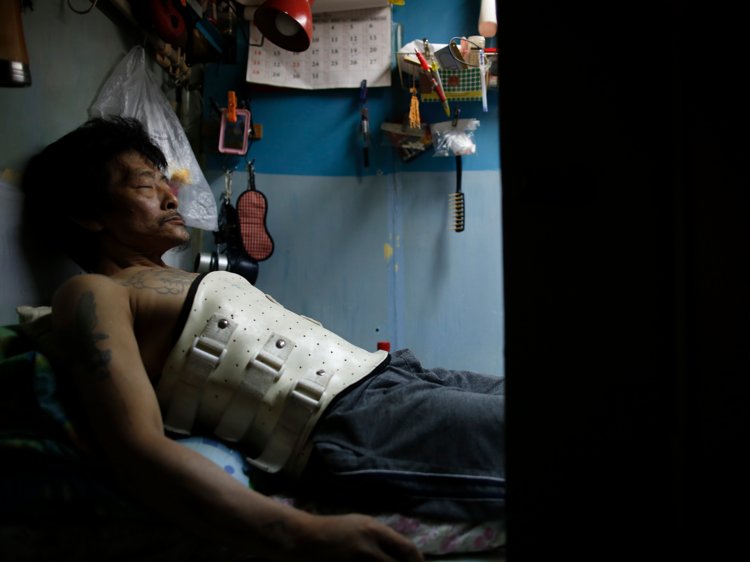 Photo: Damir Sagolj/Reuters
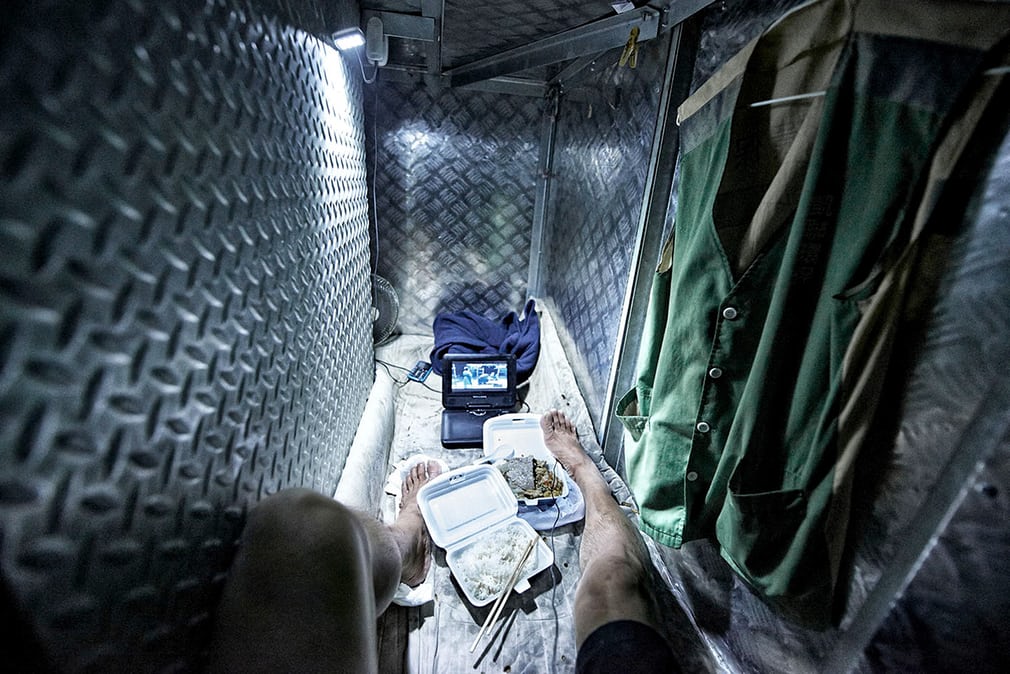 Cage homes are minuscule rooms lived in by the poorest people in the city. Over the last 10 years, the number of cage homes made of wire mesh has decreased, but they’ve been replaced by beds sealed with wooden planks
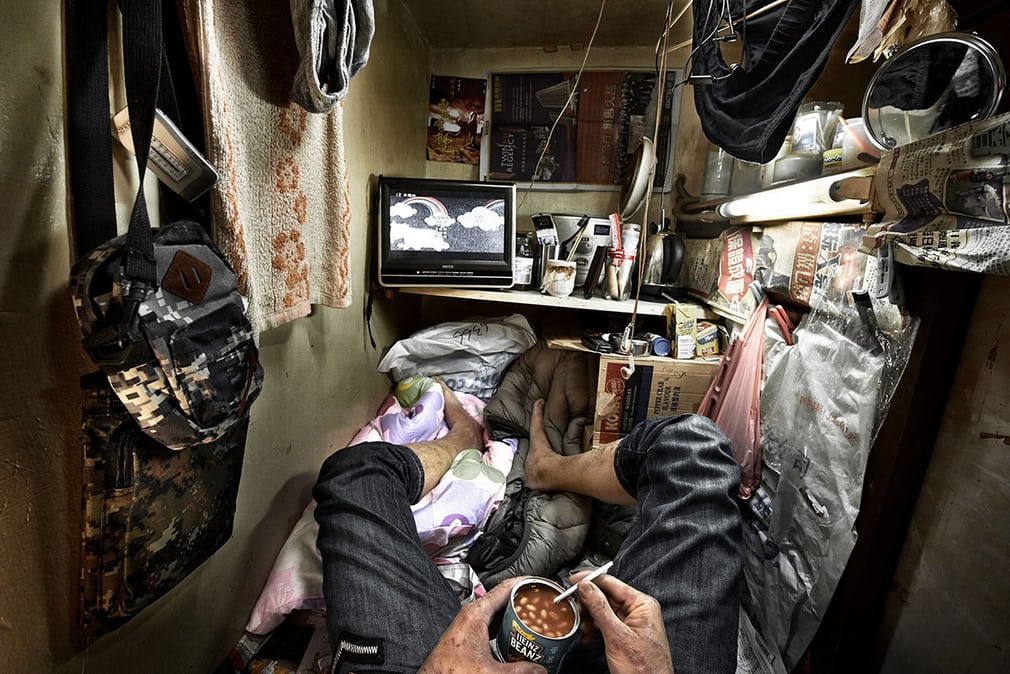 These small, wooden boxes of 15 sq ft, are known as ‘coffin cubicles’
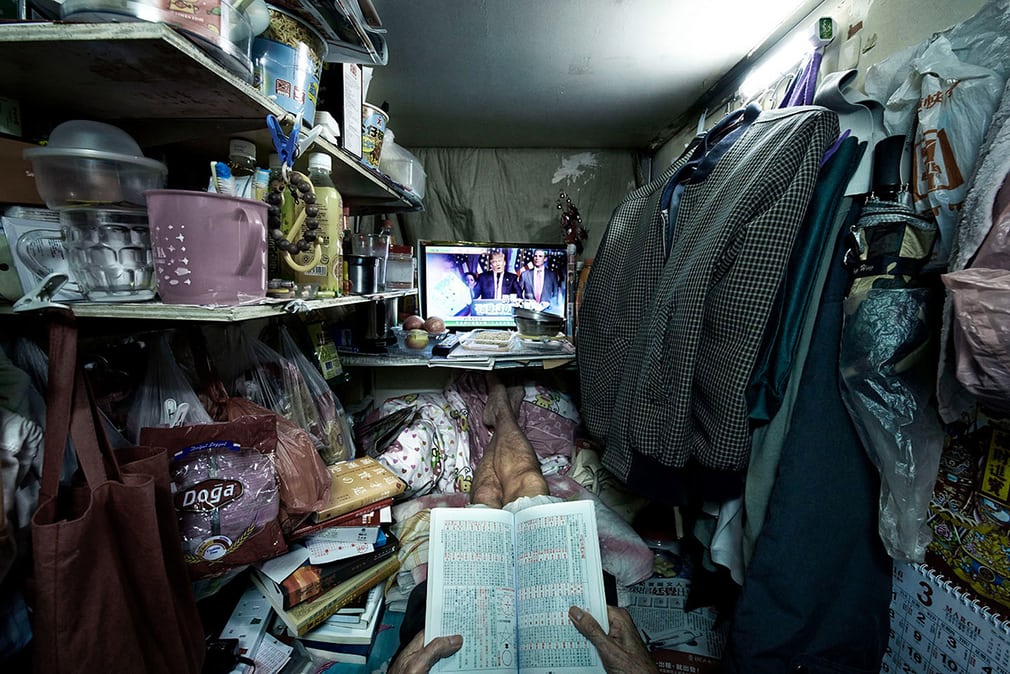 A 400 sq ft flat can be subdivided to accommodate nearly 20 double-decker sealed bed spaces
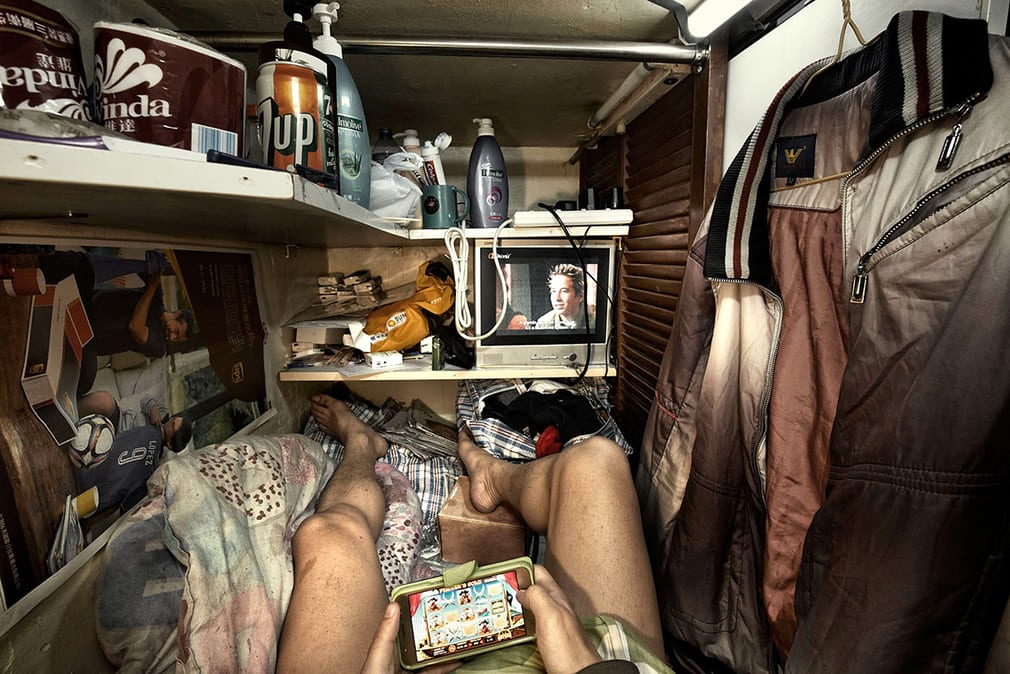 The tenants are different ages and sexes – all unable to afford a small cubicle, which would allow more room to stand up
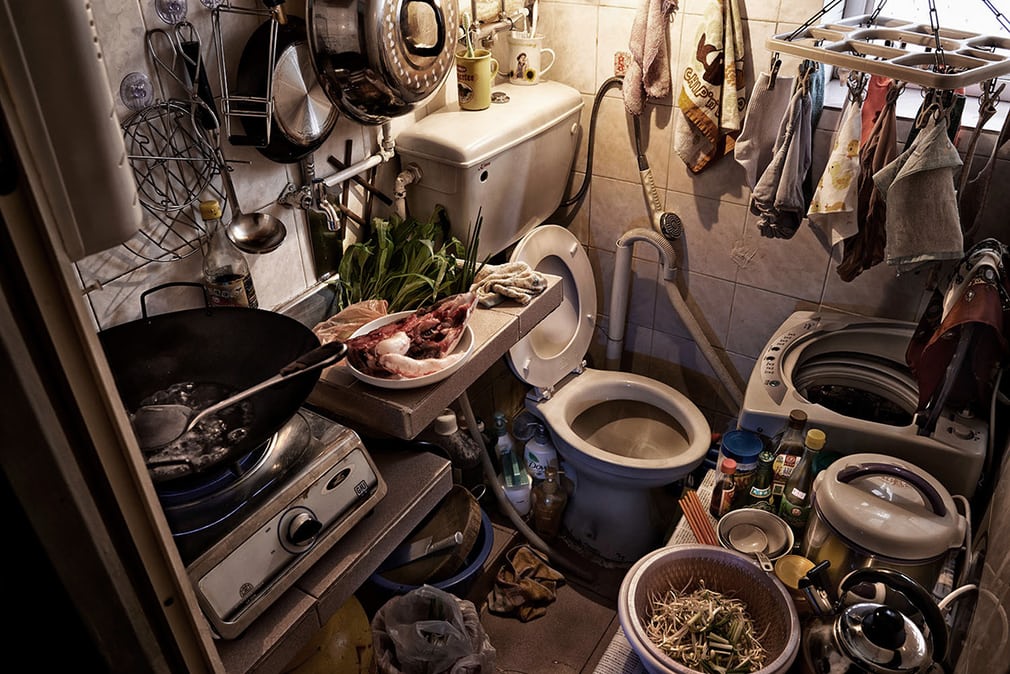 A kitchen-toilet complex in a cage home
Hong Kong's 'cardboard grannies': the elderly box collectors living in poverty
Inadequate support for Hong Kong’s ageing population means for some older citizens, scavenging and selling boxes and scrap is the only way to scrape by.
From The Guardian Tue 24 Apr 2018 
Link: https://www.theguardian.com/cities/2018/apr/24/hong-kong-cardboard-grannies-elderly-box-collectors-recycling-poverty
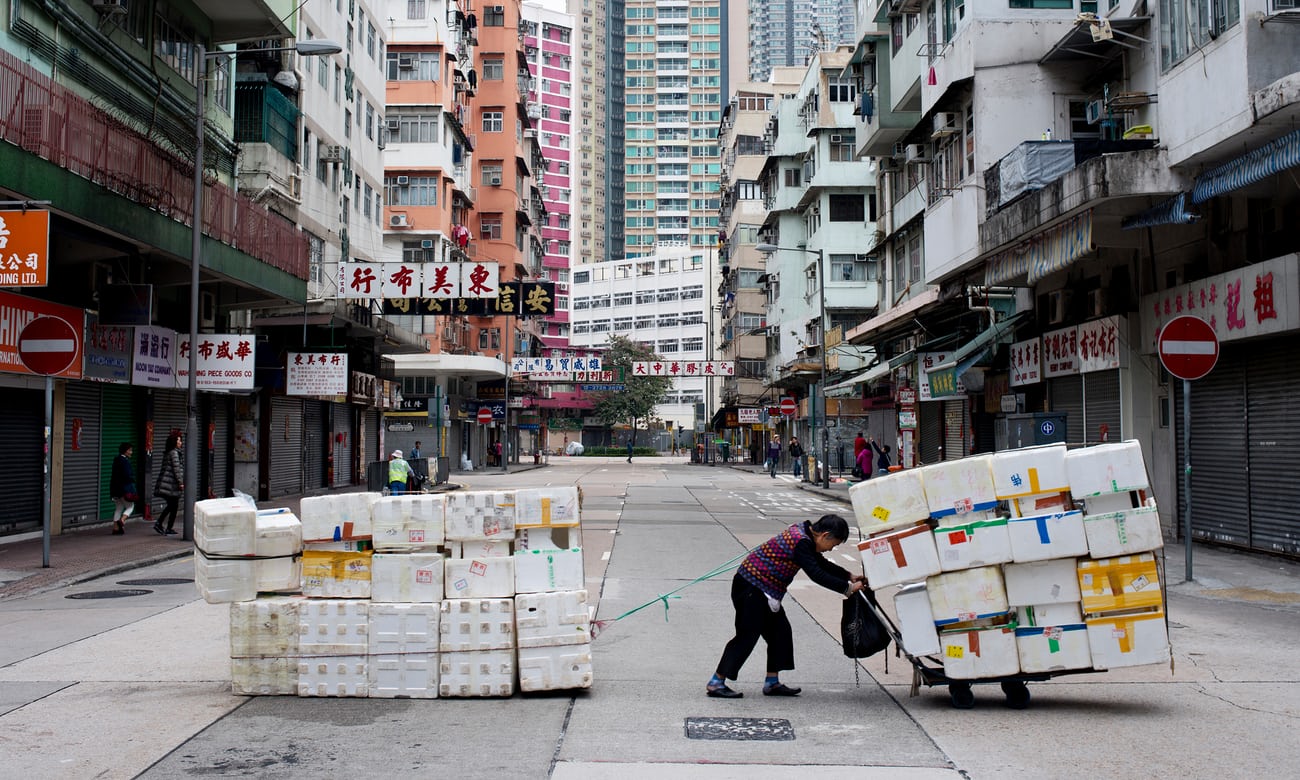 A third of Hong Kong’s older people live in poverty. The city now has the longest life expectancy in the world. Photograph: SOPA Images/LightRocket via Getty Images
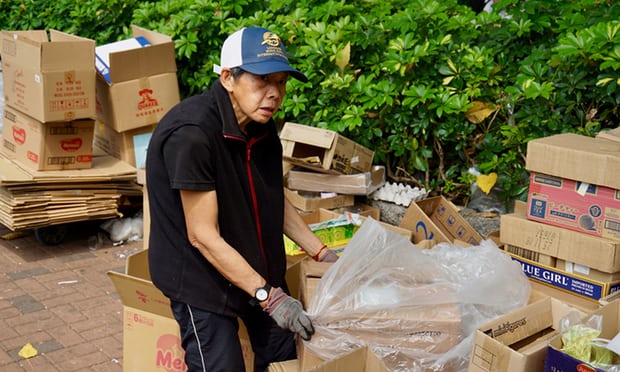 Miss Wong, 65, scavenges the streets of Hong Kong’s Sheung Shui area in search of disused cardboard to sell to local recycling plants. She starts her day at 7am and often works until 9pm, seven days a week. For her efforts, she receives about HK$41 (£3.60) per day.
Wong is one of an estimated thousand senior citizens nicknamed “cardboard grannies” who collect and sell waste boxes and other scrap across nine of the poorest districts in the city.
When the company Wong distributed promotional leaflets for closed down, she found herself unable to find other employment. With no savings, family support, sufficient pension or social security income, selling cardboard has become her only means of scraping by. “I ended up homeless because I didn’t have enough money to pay the rent,” says Wong. “Even a sub-divided flat costs around HK$4,000 per month and I didn’t have the money for that.”
The other half live better …
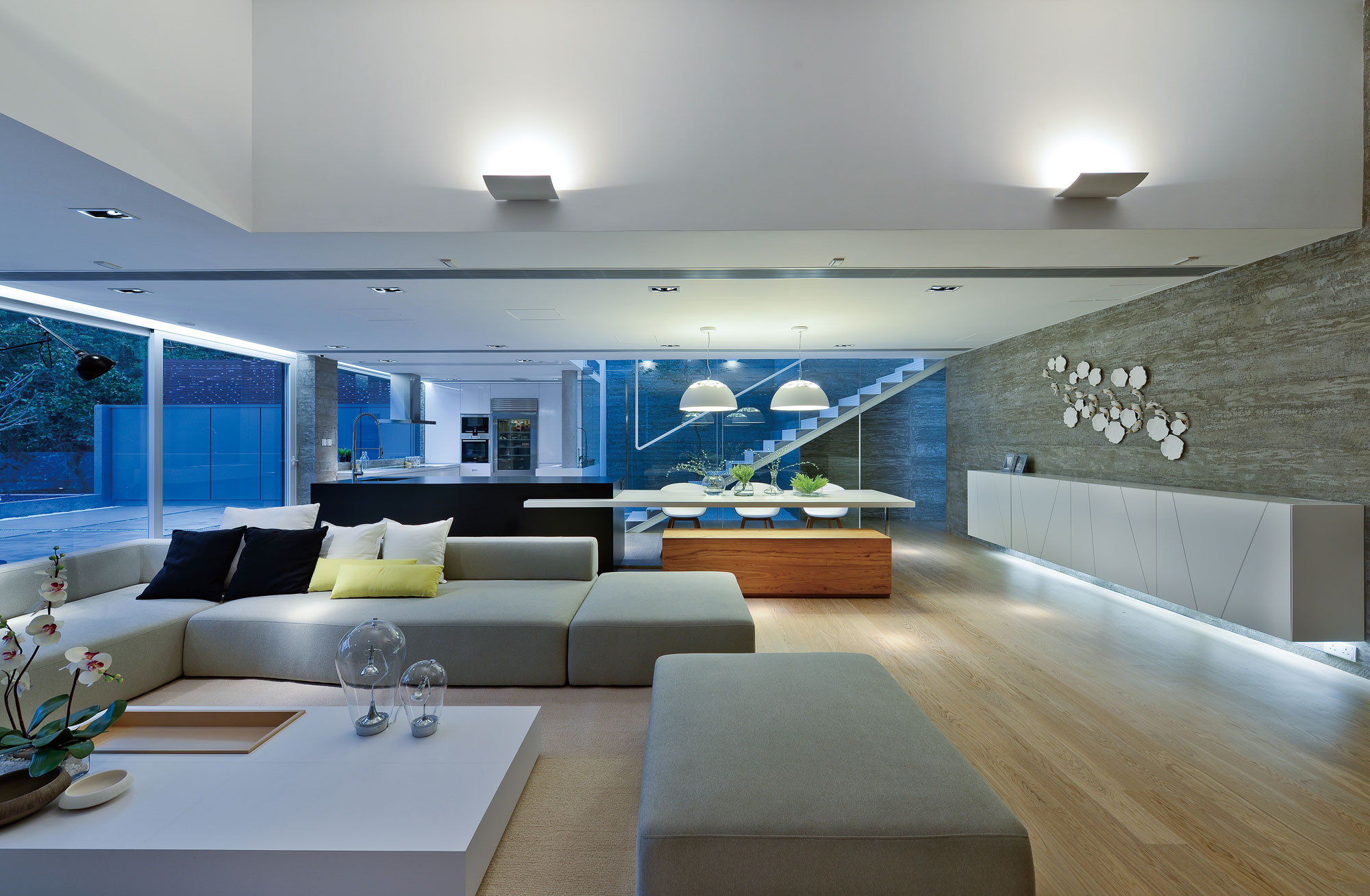 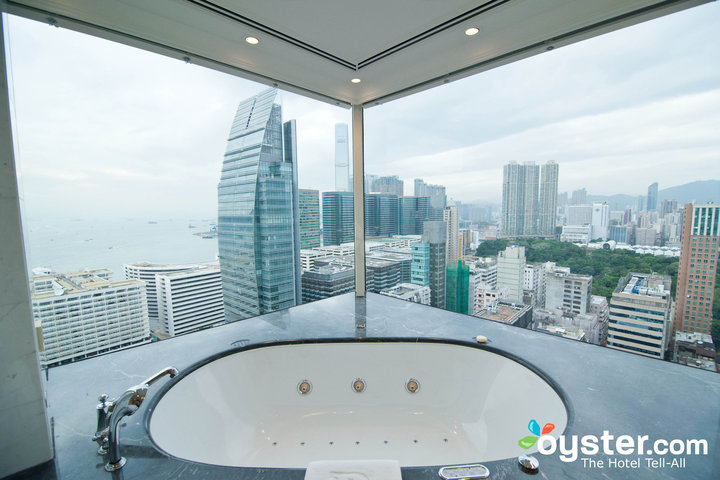 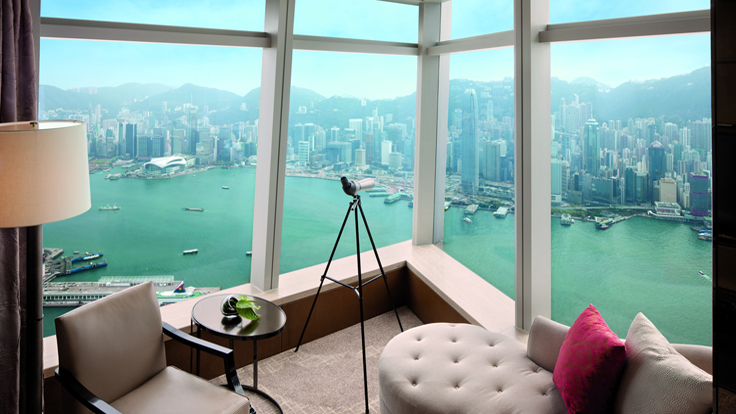 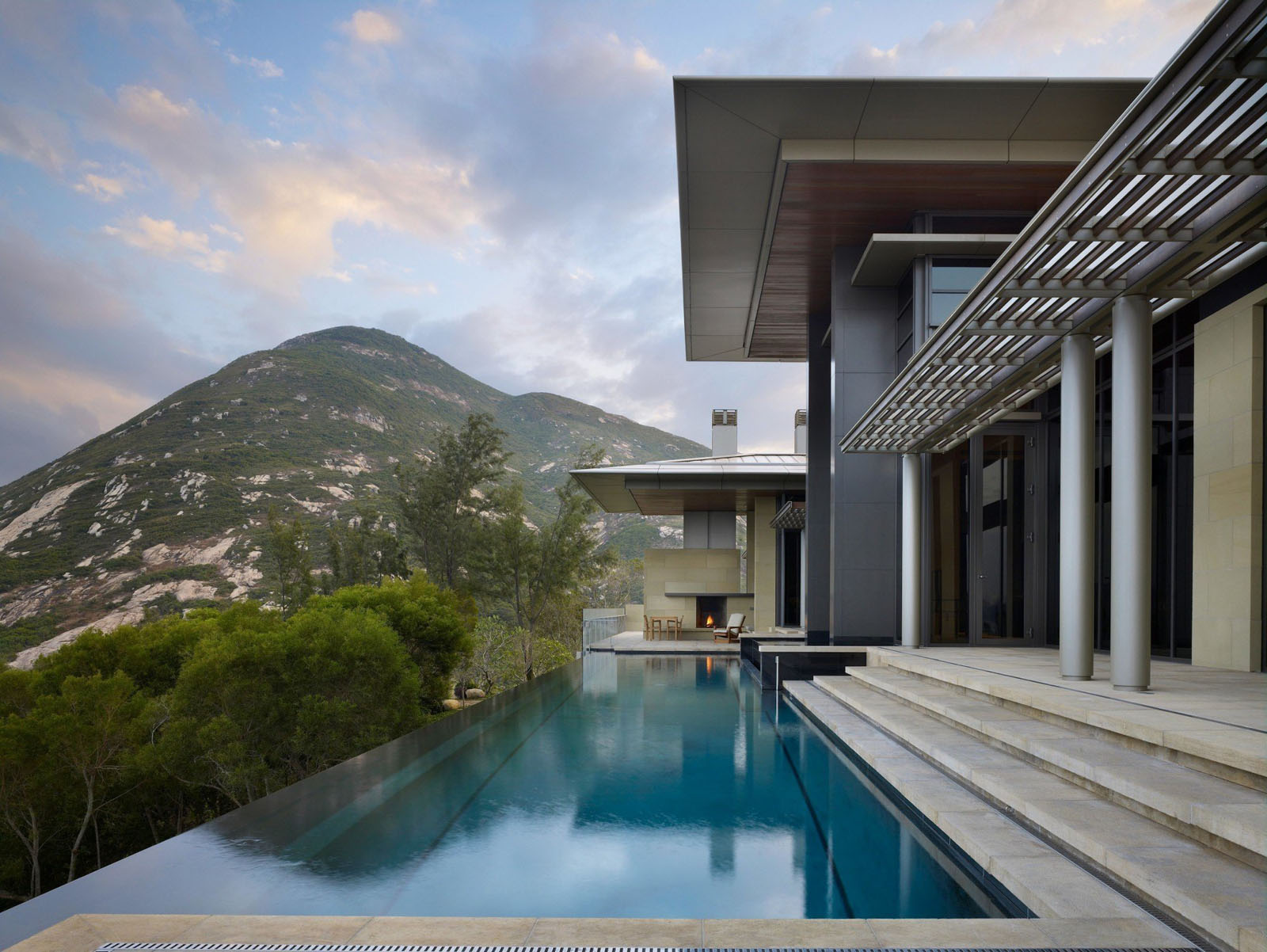 Social challenges
Ethnic segregation
A factor leading to social polarisation.
94% of population is of Chinese descent, 6% from Phillipines, Indonesia, Nepal and India. Most employed in domestic service industry.
Also British, Americans, Canadians, Japanese and Koreans. They work in commercial and financial sector and live in wealthier areas.
Environmental challenges
Ecological footprint – it’s bad!
HK burns large amounts of fossil fuels
Marine environment damaged due to large amounts of land reclaim from the sea
Smog (smoke and fog) drifts in from industrial areas
Waste disposal (vast amounts of landfill) with recent attempts to recycle and use it as an energy source.
Hong Kong's over-packaging problem: Supermarkets are not the only ones who need to change | Hong Kong Free Press
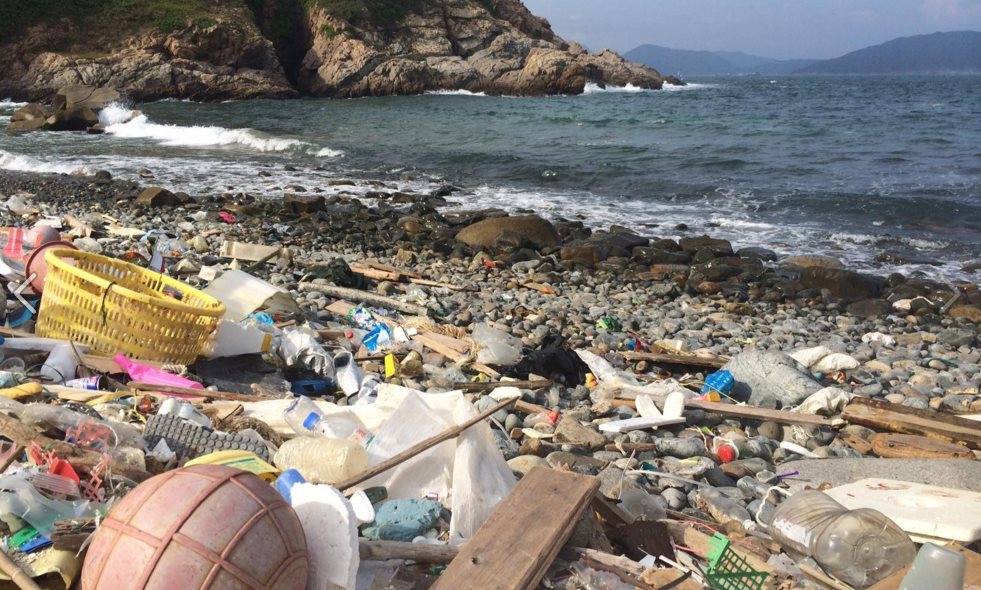 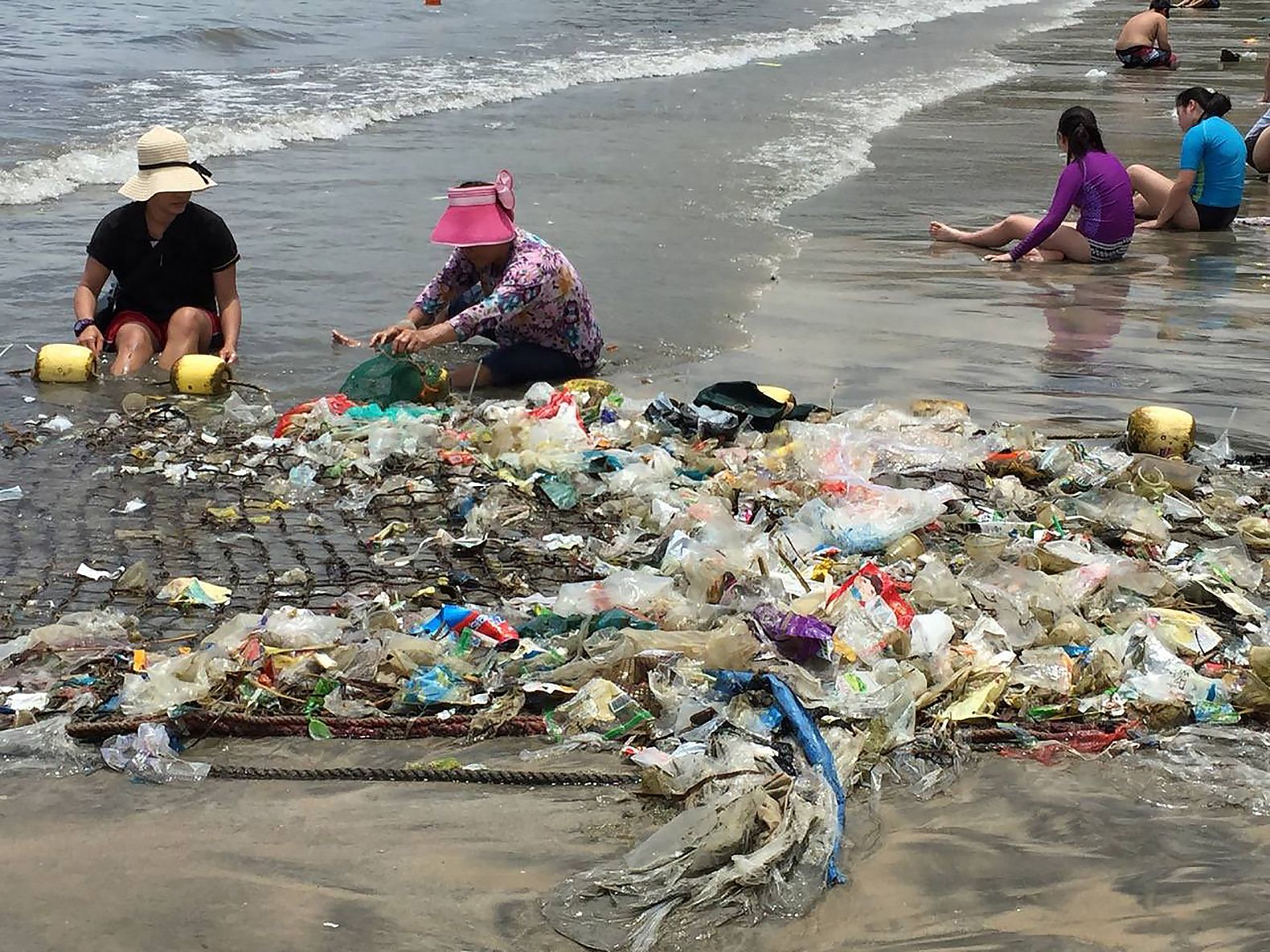 Hong Kong’s coral in crisis as climate change and pollution take their toll.
The waters around Hong Kong used to be filled with a wide variety of coral species, but many have succumbed to climate change, land reclamation and water pollution, and scientists are urging the government to take action to protect the ecosystem
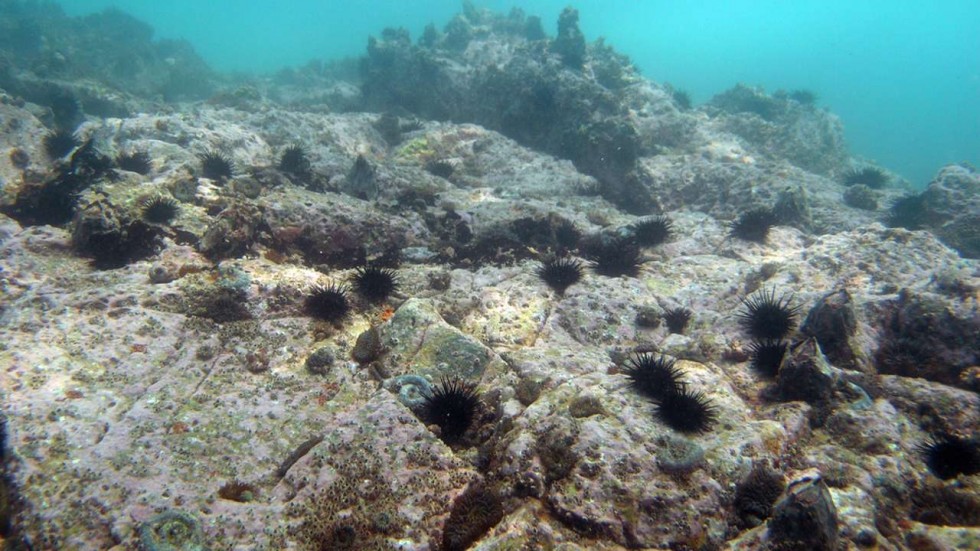 http://www.scmp.com/news/hong-kong/health-environment/article/1971725/hong-kongs-coral-crisis-climate-change-and
Hong Kong Smog is So Bad Tourists are Getting Their Picture Taken with a Clean Backdrop
https://inhabitat.com/hong-kong-smog-is-so-bad-tourists-are-getting-their-picture-taken-with-a-clean-backdrop/
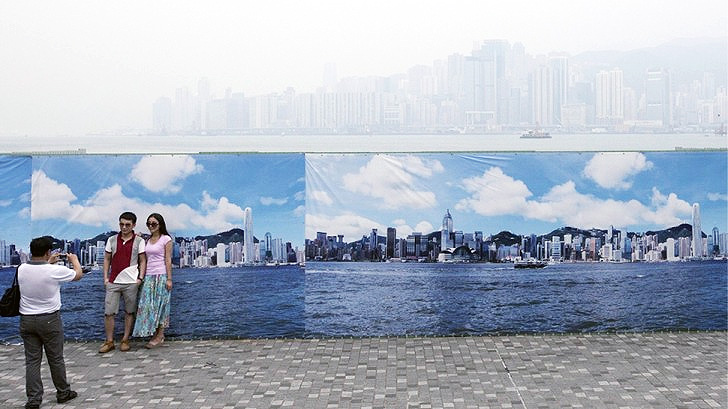 Straight to landfill? Why Hong Kong is recycling less rubbish
Even as Hong Kong landfills are rapidly running out of space, the city's recycling levels are decreasing
http://www.scmp.com/lifestyle/article/1859106/why-hong-kong-recycling-less-its-rubbish-time-goes
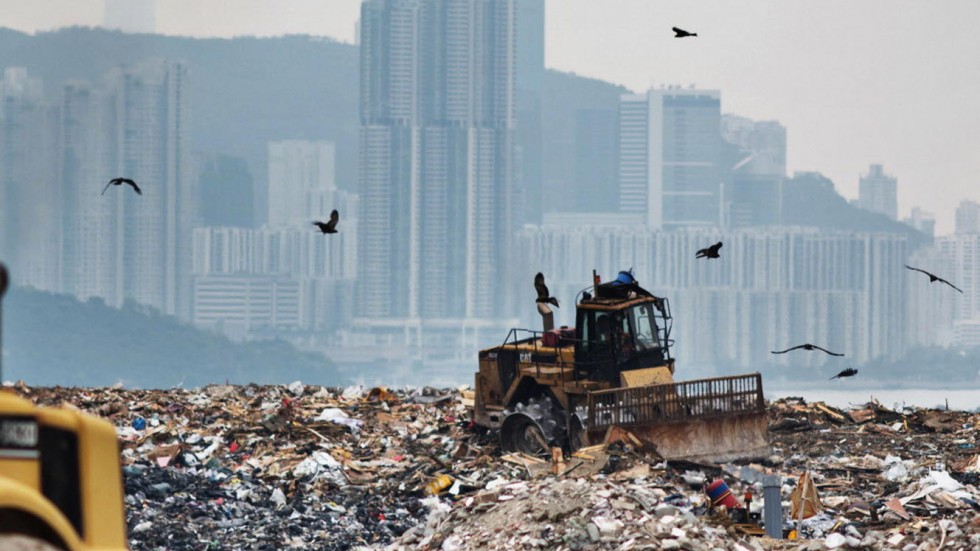 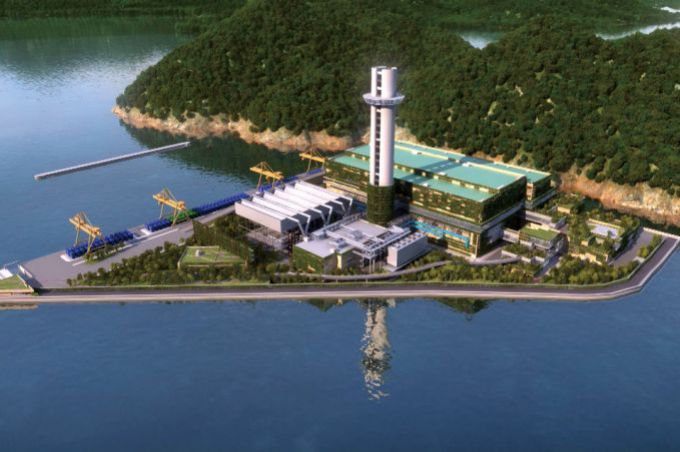 US$4bn Waste to Energy Deal for Keppel Seghers in Hong Kong
Waste to energy and infrastructure firm Keppel Seghers and its Chinese partner, Zhen Hu, have been awarded a contract worth $4 billion for Hong Kong’s first integrated Waste Management Facility to be built on a reclaimed island.
https://waste-management-world.com/a/us4bn-waste-to-energy-deal-for-keppel-seghers-in-hong-kong
Environmental challenges
Water supply
There are very few rivers or lakes
Groundwater is difficult to access
Rainfall seasonal and variable
HK has to import water 70% of its water from China
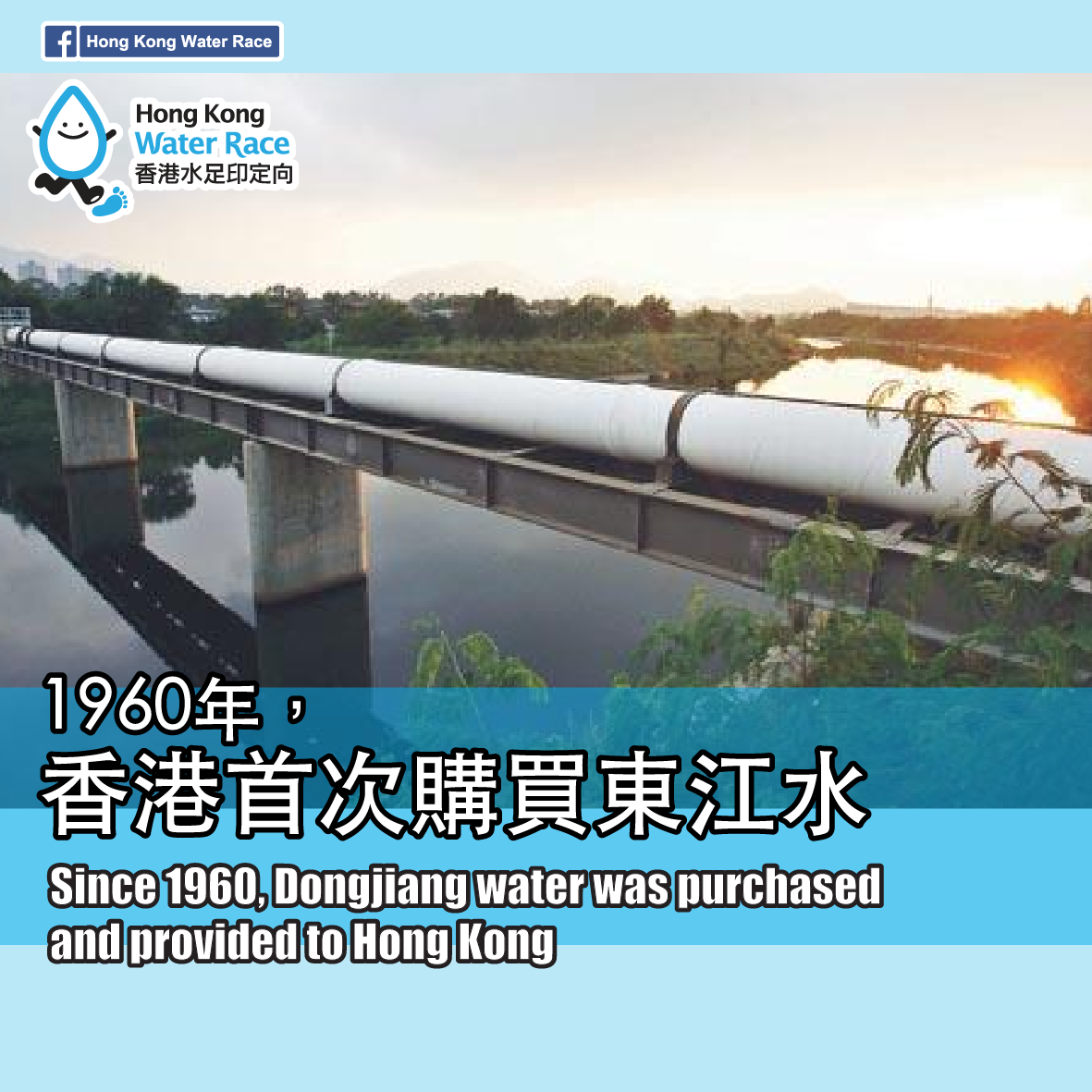 Resources
Due to its size, economic activity and population, HK is a huge consumer of resources.
Its ecological footprint is therefore ‘deep’
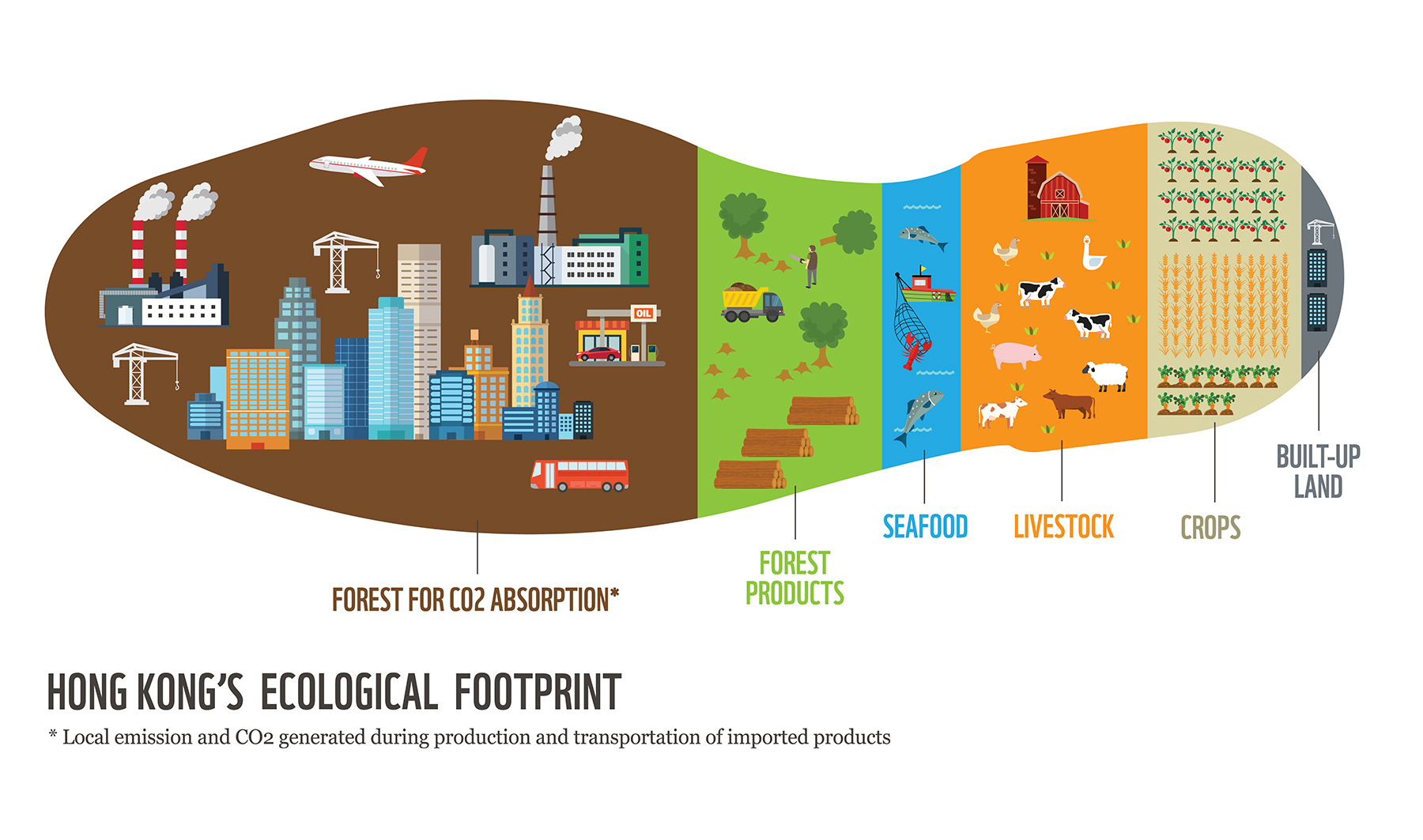 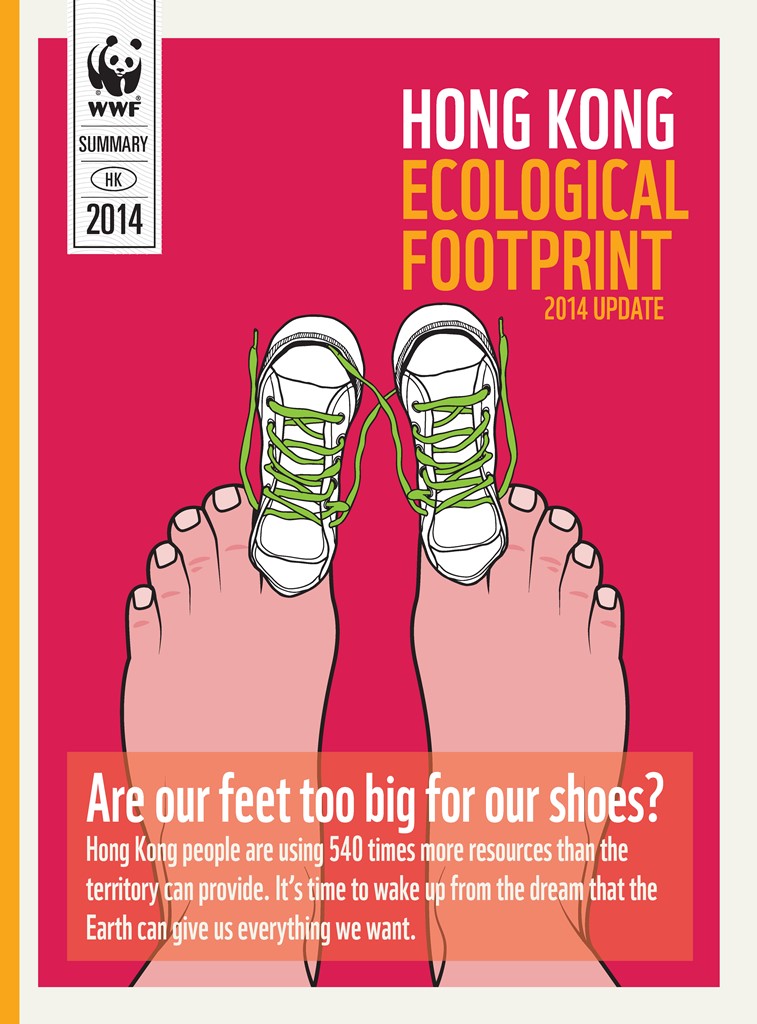 According to the latest data of Hong Kong's Ecological Footprint issued by WWF, Hong Kong people are living beyond the Earth’s limits. 3.1 Earths are needed if everyone lived the lifestyle of Hong Kong people. Hong Kong’s footprint is larger than the global average of 1.5 Earths. WWF calls for immediate actions from Hong Kong Government, businesses and individuals, to transform Hong Kong into a more sustainable city. 

http://awsassets.wwfhk.panda.org/downloads/wwf_hk_footprint_eng_web_141017_1.pdf
Video links
My week in Lucky House: the horror of Hong Kong's coffin homes
Benjamin Haas joins the retirees, working poor, drug addicts and convicted criminals who live crammed into the city’s tiny plywood cubicles

Russian rooftopper skateboards & somersaults on ledge of Hong Kong skyscraper (VIDEO)
Hong Kong Struggles with Pollution | FT World
According to some measures, Hong Kong has the second worst air quality in China. It's a problem the city must address if it wants to maintain its position as Asia's leading international city, especially with Singapore offering a more pleasant environment and Shanghai's rise to prominence. The FT's Tom Griggs investigates.
Exam question
With reference to case study/ies describe some of the challenges faced by developed world cities? (8marks)
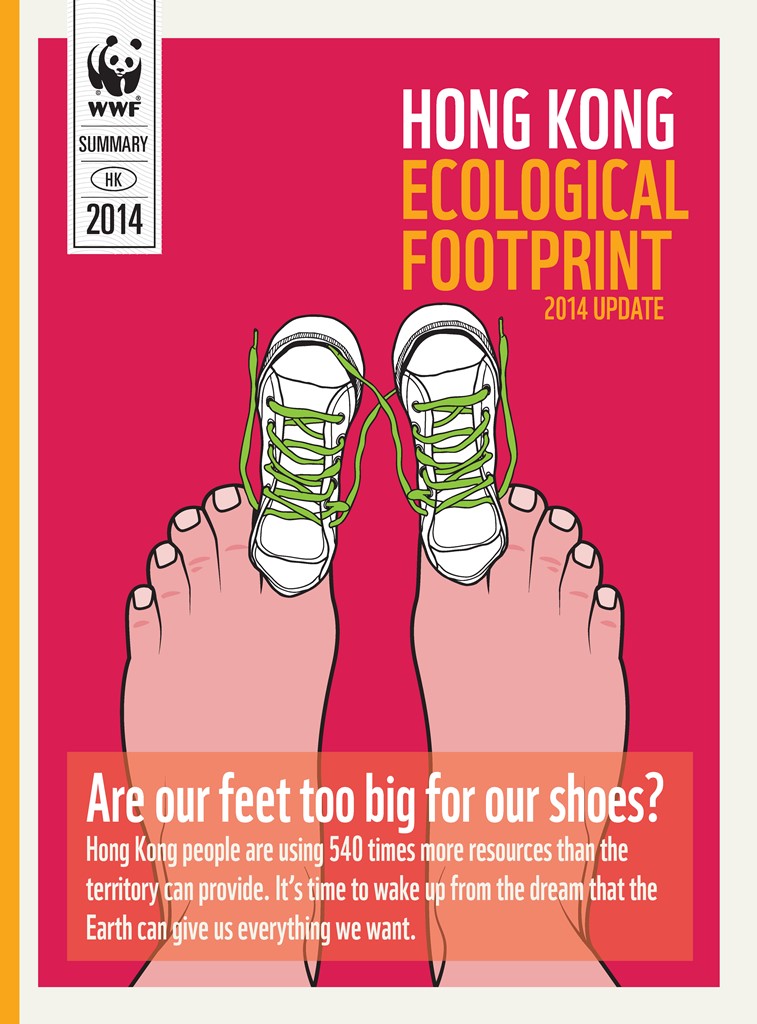 According to the latest data of Hong Kong's Ecological Footprint issued by WWF, Hong Kong people are living beyond the Earth’s limits. 3.1 Earths are needed if everyone lived the lifestyle of Hong Kong people. Hong Kong’s footprint is larger than the global average of 1.5 Earths. WWF calls for immediate actions from Hong Kong Government, businesses and individuals, to transform Hong Kong into a more sustainable city. 

http://awsassets.wwfhk.panda.org/downloads/wwf_hk_footprint_eng_web_141017_1.pdf
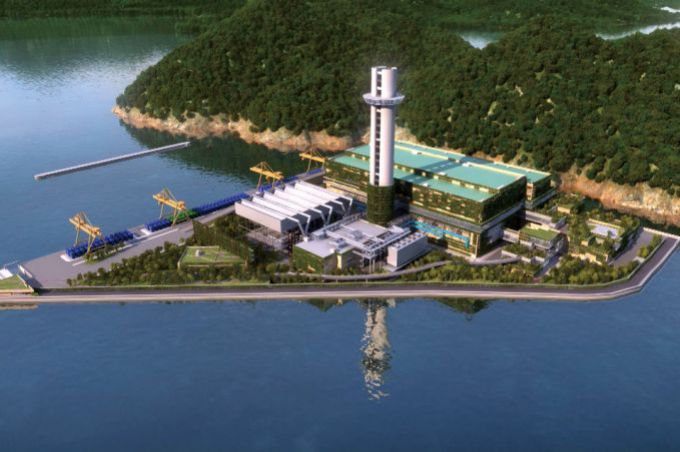 US$4bn Waste to Energy Deal for Keppel Seghers in Hong Kong
Waste to energy and infrastructure firm Keppel Seghers and its Chinese partner, Zhen Hu, have been awarded a contract worth $4 billion for Hong Kong’s first integrated Waste Management Facility to be built on a reclaimed island.
https://waste-management-world.com/a/us4bn-waste-to-energy-deal-for-keppel-seghers-in-hong-kong
Issues Hong Kong Faces

dofo

ygrnee

porsttnar

astwe ispolasd

concentrated rceuoser consumption 

niotagresge
Issues Hong Kong Faces

Food

Energy

Transport

Waste Disposal

concentrated resource consumption 

Segregation
Extra Challenge – Define the problem in 1 sentence
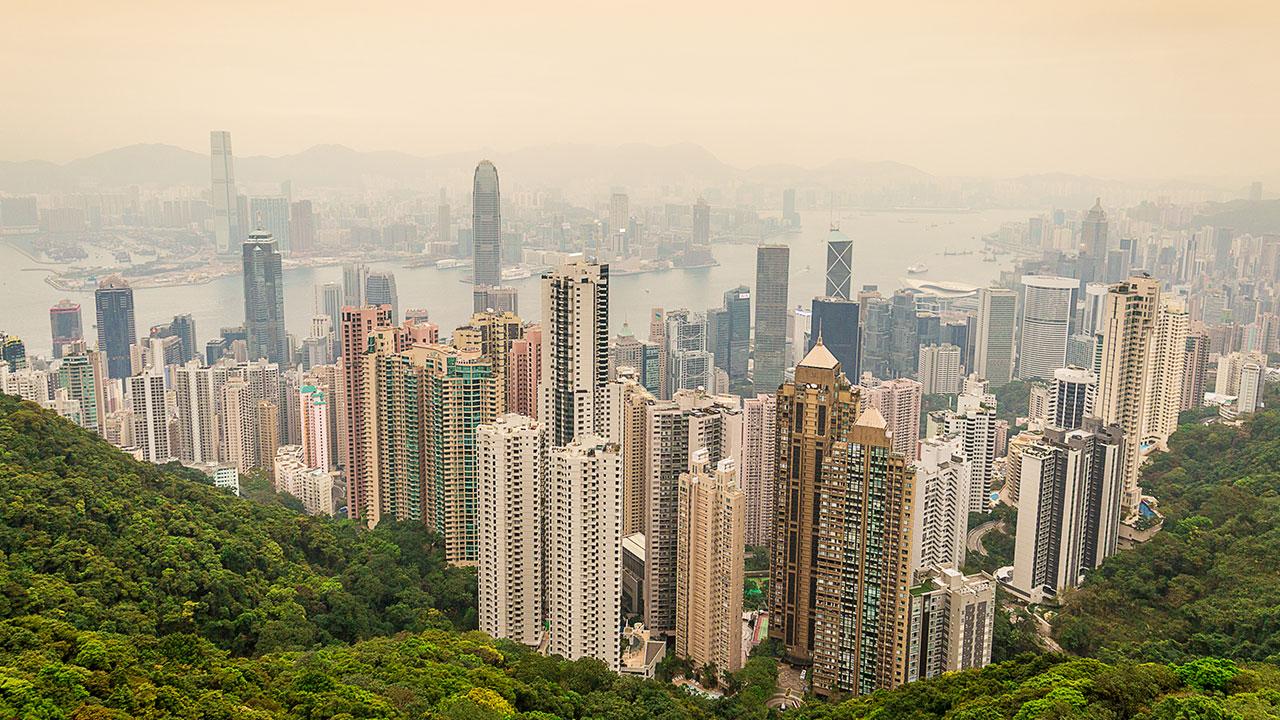 Lesson Title – Urban Challenges in Hong Kong


Outcome – All will be able to demostrate their understadning of the urban challenges Hong Kong Faces
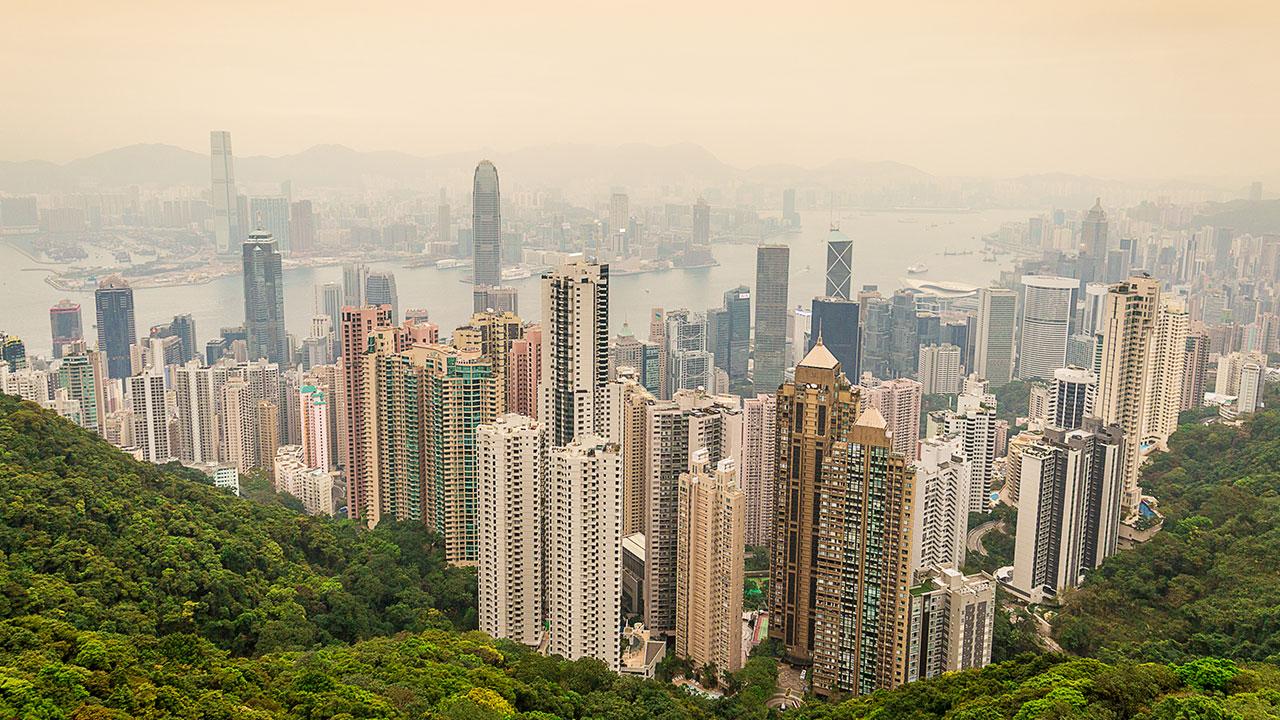 Lesson Challenge

Using what you now know about the challenges Hong Kong faces, put together a piece of work to highlight the key points. You must include:

Social Challenges 
Environmental Challenges
Economic Challenges

You could do:

A poster
A vlog
A news report
A story
A diary 
A poem 
Any other idea that you feel is appropriate!
Issues Hong Kong Faces

dofo

ygrnee

porsttnar

astwe ispolasd

concentrated rceuoser consumption 

niotagresge
Issues Hong Kong Faces

dofo

ygrnee

porsttnar

astwe ispolasd

concentrated rceuoser consumption 

niotagresge
Issues Hong Kong Faces

dofo

ygrnee

porsttnar

astwe ispolasd

concentrated rceuoser consumption 

niotagresge
Issues Hong Kong Faces

dofo

ygrnee

porsttnar

astwe ispolasd

concentrated rceuoser consumption 

niotagresge